2.8平面图形的旋转
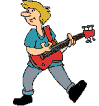 WWW.PPT818.COM
自主阅读教学目标
一分钟
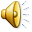 自主完成知识回顾
两分钟
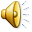 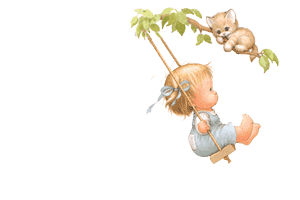 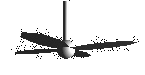 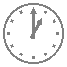 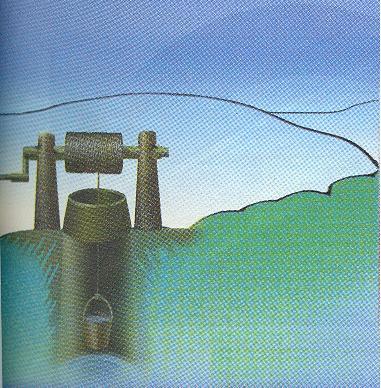 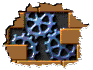 想一想
上面情景中的转动现象，有什么共同的特征？
钟表的指针、秋千在转动过程中，其形状、大小、位置是否发生变化呢？
引入新知
在平面内，将一个图形绕一个定点沿某个方向转动一个角度，这样的图形运动叫做旋转，这个定点称为旋转中心，转过的这个角称为旋转角.
    注意：“将一个图形绕着某个方向旋转一个角度”意味着图形上的每个点都同时都按相同的方向转动相同的角度，因此，旋转具有如下特征：
   旋转不改变图形的大小和形状.
点0叫做旋转中心。
转动的角叫做旋转角
如果图形上的点P经过旋转变为点P′，那么这两个点P和P′叫做这个旋转的对应点
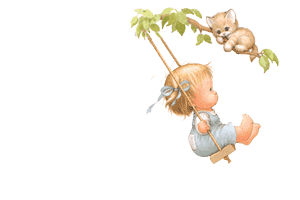 B/
A
P
总结
O
P′
A/
B
C
动态演示
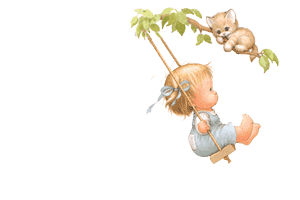 旋转的决定因素：旋转中心
       ( 三要素）：    旋转角度
                               旋转方向
你理解了吗?
2
1、以点A为中心旋转的图形是（       ）
2、以点B为中心旋转的图形是（       ）
3、以点C为中心旋转的图形是（       ）
1
3
2
3
180
B'
A'
B
D'
A
O
D
3、如图，是△AOB绕点O按逆时针方向旋转450所得的。
B’
点B的对应点是点_____
0B’
线段OB的对应线段是线段__
线段AB的对应线段是线段__
A’B’
∠A的对应角是______
∠A’
∠B的对应角是______
∠B’
旋转中心是点______
O
旋转的角度是 ______
450
4、分别指出旋转中心和旋转角。
A
B
B
C
E
B’
D
O
A’
C’
A
C
旋转中心
旋转角
议一议：
如图所示，如果把钟表的指针看作四边形AOBC，它绕O点按顺时针方向旋转得到四边形DOEF．在这个旋转过程中：
1.旋转中心是什么？旋转角是什么？
2.经过旋转，点A，B分别移动
到什么位置？
3.AO与DO的长有什么关系？
BO与EO呢？
4.∠AOD与∠BOE有什么大
小关系？
F
C
B
D
E
A
O
下图，是△AOB绕点O按逆时针方向旋转45°所得的.则
B′
点B的对应点是点_____
B′
0B′
线段OB的对应线段是线段______
A′B′
线段AB的对应线段是线段______
∠A′
∠A的对应角是______
A′
B
D′
∠B′
∠B的对应角是______
A
O
O
旋转中心是点______
D
45°
旋转的角度是 ______
2.已知线段AB和点O，画出AB绕点O逆时针旋转100°后的图形.
解析：⑴.连接OA
D
⑵.画∠AOC=100°，在OC上截取OA′=OA
C
A'
B'
⑶.连接OB
B
⑷.画∠BOD=100°，在OD上截取OB′=OB
⑸.连接A′B′，线段A′B′就是线段AB
绕点O按逆时针方向旋转100°后的
对应线段.
O
A
注：作旋转后的图形可以转化为作旋转后的对应点
师生共同探究
15分钟
总结：     
      在平面内，一个图形经旋转后得到的图形与原来图形之间有：对应点到旋转中心的距离相等；每对对应点与旋转中心连线所成的角都是相等的角，它们等于旋转角.
齐读定义 两遍
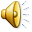 旋转的基本性质
   1.旋转不改变图形的大小和形状．
   2.经过旋转，图形上的每一点都绕旋转中心沿相同方向转动了相同的角度．
     任意一对对应点与旋转中心的连线所成的角度都是旋转角．
    对应点到旋转中心的距离相等．